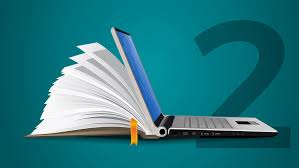 دروس عن بعد
السنة السادسة من التعليم الأساسي
مارس 2020 سوسة
من إنتاج الأستاذة هدى الصيادي
الخطة: مساعدة بيداغوجية
الدرس: إعراب المثنى
وضعية الاستكشاف:
المدرسةُ حرمُ المعرفةِ المقدسِ الذي يُغذِي عقولنا وأفكارنا لذلك أحافظُ على صورتِهَا الناصعةِ. وها أنا وأخي من المنزلِ نسعَى جاهديْنِ لنهلِ العلمِ. فنحن طفلانِ واعيانِ بهذه الظروفِ التي يعيشُها بلدُنَا.
أكمل تعمير الجدول:
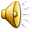 الدرس: إعراب المثنى
المدرسةُ حرمُ المعرفةِ المقدسِ الذي يُغذِي عقولنا وأفكارنا لذلك أحافظُ على صورتِهَا الناصعةِ. وها أنا وأخي من المنزلِ نسعَى جاهديْنِ لنهلِ العلمِ. فنحن طفلانِ واعيانِ بهذه الظروفِ التي يعيشُها بلدُنَا.
أكمل تعمير الجدول:
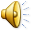 الدرس: إعراب المثنى
جناحُ الطائر كشراعِ السفينة
- أقبلت النحلة على زهرةِ البرتقال
- راجعْ درسَ الرياضيات
ثَنِّ ما سُطّر  وأعد كتابة الجمل.
....................................................................................................................................................................................
....................................................................................................................................................................................
.....................................................................................................................................................................................
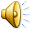 الدرس: إعراب المثنى
- جناحُ الطائر كشراعِ السفينة
- أقبلت النحلة على زهرةِ البرتقال
- راجعْ درسَ الرياضيات
ثَنِّ ما سُطّر  وأعد كتابة الجمل.
- جناحَا الطائر كشراعـــيْ السفينة
- أقبلت النحلة على زهرتــيْ البرتقال
- راجعْ درسَــيْ الرياضيات
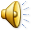 جناحا الطائر كشراعيْ السفينة
- أقبلت النحلة على زهرتيْ البرتقال
- راجعْ درسيْ الرياضيات
جناحَ الطائر كشراعِ السفينة
- أقبلت النحلة على زهرةِ البرتقال
- راجعْ درسَ الرياضيات
الدرس: إعراب المثنى
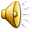 الدرس: إعراب المثنى
يرفع المثنى بألف المد: ”ا“

تلميذٌ 	    تلميذان
ينصب ويجر المثنى بالياء الساكنة: ”يْ“

تلميذًا        تلميذيْن
تلميذٍ 	    تلميذيْن
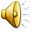 ملاحظة:

			الدرسُ معروضٌ

			درسُ الرياضياتِ معروضٌ

			الدرسانِ معروضانِ

			درسَا الرياضياتِ معروضانِ


	تحذف النون في حالة يكون الاسم معرفا بالإضافة
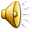 عين وظيفة الاسم المثنى المسطر بين قوسين واذكر علامة إعرابه.
كنْتما جالسيْن ( ............................................................................... ) تحْت شجرة وارفة الظلال، يشاطركما في المقعديْن الخشبـيـيْن ( ............................................................................ ) رجــــــلان ( ...................................................................... ) . عن يساركما فتاتان ( ...................................................................... ) يظهر من زيهما أنهما عاملتان ( ...................................................................... ) تطلبان الراحة.
ثَنِّ الكلماتِ المسطرةَ وغيّرْ ما يجب تغييره:
قرّر الطّفل القيام بجولة، فركب درّاجته وقصد الحقول المجاورة، لكن بعد ساعة من خروجه غضبت العاصفة وتبدّل الطّقس ونزلت أمطار غزيرة، فعاد مبلّلا.
……………………………………………………………………………………………………………………………………………………………………………………………………………………………………………………………………………………………………………………………………………………………………………………………………………………

……………………………………………………………………………………………………………………………………………………………………………………………………………………………………………………………………………………………………………………………………………………………………………………………………………………

……………………………………………………………………………………………………………………………………………………………………………………………………………………………………………………………………………………………………………………………………………………………………………………………………………………
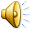 عين وظيفة الاسم المثنى المسطر بين قوسين واذكر علامة إعرابه.
كنْتما جالسيْن (خبر الناسخ الفعلي/منصوب بالياء الساكنة) تحْت شجرة وارفة الظلال، يشاطركما في المقعديْن الخشبـيـيْن (نعت/مجرور بالياء الساكنة) رجــــــلان (فاعل/مرفوع بألف المد). عن يساركما فتاتان (مبتدأ مؤخر/مرفوع بألف المدّ) يظهر من زيّـهما أنهما عاملتان (خبر الناسخ الحرفي/مرفوع بألف المد) تطلبان الراحة.
ثَنِّ الكلماتِ المسطرةَ وغيّرْ ما يجب تغييره:

قرّر الطّفلان القيام بجولة، فركبا درّاجتيـْهما وقصدا الحقول المجاورة، لكن بعد ساعتيْـن من خروجهما غضبت العاصفة وتبدّل الطّقس ونزلت أمطار غزيرة، فعادا مبلّليْن.
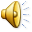